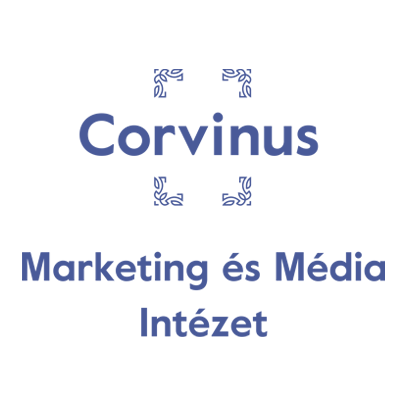 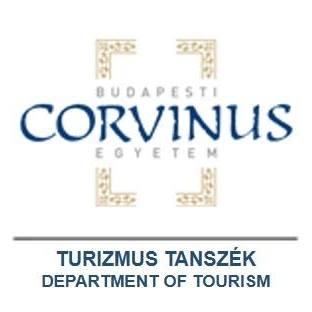 Szakmai gyakorlatról dióhéjban
Főbb kérdések és válaszok
Turizmus és vendéglátás
2019. év
Dr. Pinke-Sziva Ivett

Egyetemi docens

Szakmai gyakorlati felelős 
Turizmus – vendéglátás szak 
Nappali képzés
Dr. Csepeti Ádám
Egyetemi adjunktus
2
52
Teljesítés
A TELJESÍTÉS OPCIÓI 2017 előtt kezdett Hallgatók esetében
A TELJESÍTÉS OPCIÓI 2017-ben vagy utána kezdett Hallgatók esetében
Kezdeményező szerepben a HALLGATÓ; Támogató szerepben az EGYETEM
Hat aktív félévet követően, megszakítás nélkül, szorgalmi időszakon kívül vagy a 7. félévben vagy

2) Négy aktív félévet követően, megszakítás nélkül, a szorgalmi időszakon kívül.

2)  CSAK egybefüggő munkavégzéssel teljesíthető! 

3)  A kötelező szakmai gyakorlat időtartama:          12 hét (30 kredit)
 Hivatalosan csak heti 40 órás munkavégzéssel teljesíthető
Csak hat aktív félévet követően, megszakítás nélkül (nem lehetséges 4 aktív félév után tehát!)
 
2) CSAK egybefüggő munkavégzéssel teljesíthető! 

3) A kötelező szakmai gyakorlat időtartama 12 hét (20 kredit)
Hivatalosan csak heti 40 órás munkavégzéssel teljesíthető.
2
52
Teljesítés
SPECIÁLIS MEGJEGYZÉSEK
Szorgalmi időszakban csak akkor teljesíthető, ha a hallgató max. 2 tárgyat + szakszeminárium II.-t vette fel
Olyan szervezetnél nem teljesíthető, amelyben a hallgató tulajdonosi részesedéssel rendelkezik, családi vállalkozásban sem.
Kizárólag egy munkáltatónál végezhető
Külföldön teljesített szakmai gyakorlat is elfogadtatható !
A hallgató csak elfogadott szakmai gyakorlattal (szakmai gyakorlati beszámolóval) bocsátható záróvizsgára. 
passzív félév alatt nem lehet szakmai gyakorlatot teljesíteni
2
52
A szakmai gyakorlati hely
A szakmai gyakorlati befogadóhely lehet hazai és külföldi vállalat, intézmény, valamint non-profit szervezet (kis- vagy középvállalat, nagyvállalat, transz- vagy multinacionális vállalat, minisztérium, önkormányzat, egyéb kormányzati szerv, kamara, külföldi képviselet, nemzetközi szervezet, kutatóintézet, non-profit szervezet), ahol: 

a hallgatót tanulmányainak megfelelő szakterületen foglalkoztatja; (turisztikai területhez kapcsolódó pozíció, megnevezésében is)
biztosítja a gyakorlat lebonyolításához szükséges helyet, eszközöket, valamint a szükséges szakmai felügyeletet, irányítást; 
a hallgató részére foglalkoztatása megkezdése előtt munkavédelmi oktatást tart; 
foglalkoztatás időtartama a heti 40 órát nem haladja meg.

Nem lehet szakmai gyakorlati befogadóhely a hallgató saját tulajdonú vállalkozása és egyetemi hallgatói/diákszervezet.
2
52
Kérdések, problémák kezelése
Kezdeményező szerepben a HALLGATÓ:

Az ő feladata aktívan keresni a szakmai gyakorlati 
	lehetőségeket a piacon
  
Támogató szerepben az EGYETEM: 
Vállalati Kapcsolatok és Karrier Iroda: Egyetemi és kari szintű vállalati együttműködési megállapodások keretében, illetve „ad-hoc” jelleggel is hirdet meg szakmai gyakorlati lehetőségeket (pl. hirdetőtáblákon)
A Vállalatoktól beérkező szakmai gyakorlatok meghirdetése a Turizmus Tanszék FB oldalán és a honlapon
G Kar Dékáni Hivatal: Vállalati célszegmensekhez igazított együttműködési megállapodások, formanyomtatványok stb. Letölthető innen: 
	 http://www.uni-corvinus.hu/index.php?id=26125 
Bármilyen probléma merül fel a gyakorlat során, forduljon bizalommal a szakszeminárium-vezetőjéhez vagy a gyakorlati felelőshöz (Pinke-Sziva Ivetthez, ivett.sziva@uni-corvinus.hu)
Adminisztratív kérdésekben (szerződéskötés részletei) Balogh Emese kompetens (emese.balogh@uni-corvinus.hu)
2
52
Időzítés
2020. tavaszi szakmai gyakorlat esetén
a szakmai gyakorlat első lehetséges kezdési időpontja: 2020.02.10.
a szakmai gyakorlat utolsó lehetséges időtartama júniusban záróvizsgázók számára (magyar nyelvű képzések esetén):2020.03.02.-től -2020.05.22.-igLeadási határidő 2020.02.17.
a szakmai gyakorlat utolsó lehetséges időtartama júniusban záróvizsgázók számára (angol nyelvű képzések esetén):2020.02.24.-től 2020.05.15.-igLeadási határidő: 2020.02.10.
a szakmai gyakorlat utolsó lehetséges időtartama  - júniusban  - nem záróvizsgázók számára (magyar és angol nyelvű képzések esetén):2020.03.09.-től 2020.05.29-igLeadási határidő: 2020.02.24.

További információ:  gkar.szakmaigyakorlat@uni-corvinus.hu
FONTOS: A munkavégzés kezdetétől visszafelé számított 15 nappal le kell adni a dokumentumokat a magyar gyakorlati hely, 30 nappal külföldi gyakorlati hely esetében a Szakmai gyakorlati Irodában!

Időpontokról frissülő infók itt: http://gazdalkodastudomany.uni-corvinus.hu/index.php?id=26125
2
52
A szakmai gyakorlat engedélyeztetésének folyamata
Kiválasztás: A hallgató kiválasztja a számára megfelelő és őt fogadó munkáltatót, illetve munkapozíciót

Engedélyezés: Ír egy hivatalos hangvételű elektronikus levelet a szakmai gyakorlati felelősnek, Pinke-Sziva Ivettnek (ivett.sziva@uni-corvinus.hu) - A levélben röviden bemutatja a kiválasztott szervezetet és részletesen leírja a kiválasztott munkapozíciót, majd kéri a szakmai gyakorlati felelős engedélyét. A szakmai gyakorlati felelős válaszlevelében engedélyezi a munkahelyet és a munkapozíciót

Dokumentumok leadása, elfogadás esetén a szakmai gyakorlati tárgy felvétele: A hallgató ezt a levelezést kinyomtatva, a kitöltött –  és a cég által aláírt, lepecsételt – együttműködési megállapodással (és melléklettel) 2-2 eredeti példányban (letölthető itt:http://gazdalkodastudomany.uni-corvinus.hu/index.php?id=26125)  együtt beviszi a Szakmai gyakorlati Irodába (E.146.), ahol elindítja a hivatalos engedélyezési folyamatot. Egyidejűleg egy nyilatkozat kitöltésével kérvényezi a szakmai gyakorlati tárgy felvételét a neptunban.

FONTOS: A munkavégzés kezdetétől visszafelé számított 15 nappal le kell adni a dokumentumokat a magyar gyakorlati hely, 30 nappal külföldi gyakorlati hely esetében!
2
52
A szakmai gyakorlat utáni dokumentumok
1.Munkahelyi vezetői értékelés:
Hivatalos formanyomtatvány letölthető: http://www.uni-corvinus.hu/index.php?id=26125 
2 példányban eredeti céges pecséttel és a közvetlen vezető aláírásával
1. példány: G Kar: Szakmai gyakorlati Iroda (E.146.) 8 nappal a szakmai gyakorlat befejeztével.
2. példány: MMI Titkárság (E.313.) Pinke-Sziva Ivett részére, 14 nappal a szakmai gyakorlat befejeztével (Amennyiben a Titkárság szünet miatt nem érhető el, szkennelve kérjük küldeni (ivett.sziva@uni-corvinus.hu címre) illetve a félév kezdetekor a titkárságon kérjük leadni.)
Szkennelve emailben elküldve a szakszeminárium-vezetőnek a szakmai gyakorlati beszámolóval együtt  legfeljebb 14 nappal a szakmai gyakorlat befejezte után.
2.Szakmai gyakorlati beszámoló: 
10 oldalas, strukturált fogalmazás (!)
A hallgató a szakszeminárium-vezetőjének küldi el e-mailben, aki osztályzattal látja el az esszét, majd kéri a jegy felvitelét az MMI Titkárságon a Neptunba
Ha a hallgatónak még nincs szakszeminárium-vezetője (pl. 4 félév után), akkor a szakmai gyakorlatért felelős munkatárs, Dr Pinke-Sziva Ivett (ivett.sziva@uni-corvinus.hu) az illetékes.  

3.Kérdőív kitöltése kötelező a szakmai gyakorlatot követő 14 napban, a következő linken: https://goo.gl/forms/iAVrr8C3yx1h8v7o1 . Ennek elmaradása esetén a jegy a neptunban nem rögzíthető. A kitöltésről készült screen shotot kérem, küldje el a szakszeminárium – vezetőjének.
2
52
A szakmai gyakorlat utáni dokumentumok
Szakmai gyakorlati beszámoló javasolt tartalma
10 oldalas, strukturált fogalmazás (!)
A gyakorlati hely választásának indoklása; 
A cég bemutatása: iparág, vevői magatartás, versenytársak bemutatása;
A hallgató konkrét feladatai és eredménye, 
A szerzett tapasztalatok értékelése, a szakmai gyakorlat hatékonyságának javítására tett javaslatok.
Mellékletek (pl. fotódokumentáció) opcionális
Irodalomjegyzékben min. a gyakorlati hely webes elérhetősége, és az iparágelemzéshez szükséges források.
2
52
A szakmai gyakorlat utáni dokumentumok
A szakmai gyakorlat minősítéséről és elfogadásáról a munkahelyi vezető értékelését figyelembe véve a szakszeminárium-vezető dönt. A szakmai gyakorlat végső érdemjegyének kialakítása a következő: a munkahelyi vezetői értékelésen lévő, illetve a szakszeminárium-vezető által a szakmai beszámolóra adott érdemjegyek súlyozott átlaga, amely során a gyakorlati beszámoló 55%-al szerepel, két tizedes jegyre kerekítve. A szakmai gyakorlat minősítése az alábbi határértékek figyelembevételével történik: 
jeles, ha az átlag 4,51-5,00 
jó, ha az átlag 3,51-4,50 
közepes, ha az átlag 2,51-3,50 
elégséges, ha az átlag 2,00 - 2,5 
elégtelen, ha az átlag 2,00 alatt van. 

Amennyiben a szakmai gyakorlati beszámolóból megállapítható, hogy a hallgató nem teljesítette a szakmai gyakorlatát vagy nem az előírtaknak megfelelően (pl. időtartam vagy feladat), úgy a szakmai gyakorlatát meg kell ismételnie. Amennyiben a beszámoló nem felel meg az előírt feltételeknek, azt a hallgató hét napon belül – javítva – köteles újra benyújtani.
2
52
Partnerek
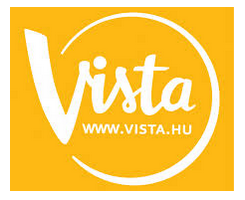 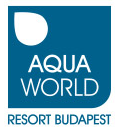 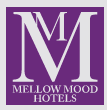 Folyamatosan frissülő információk itt: (A dokumentum tájékoztató jellegű. Több kontaktszemély is látható esetenként. Nem garantált, hogy a kontaktok aktuálisak.) 
A cégek folyamatosan frissített ajánlataival is!

https://docs.google.com/spreadsheets/d/1TFJVMusr7vqomCJL9wbGjNeCRUmtjKui1VTHG4sYoec/edit#gid=610579650
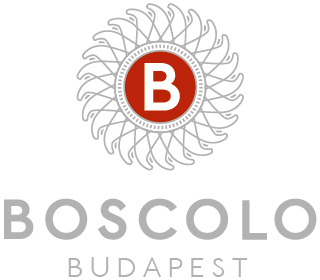 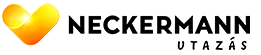 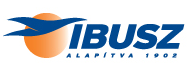 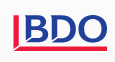 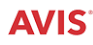 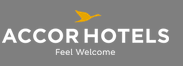 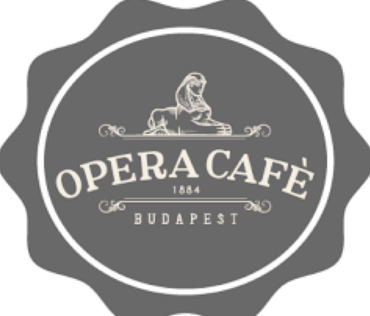 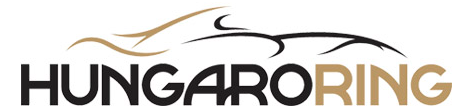 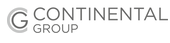 2
52
Köszönöm a figyelmet!
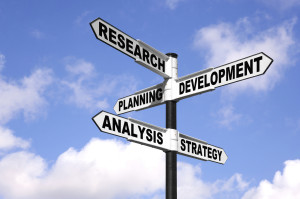 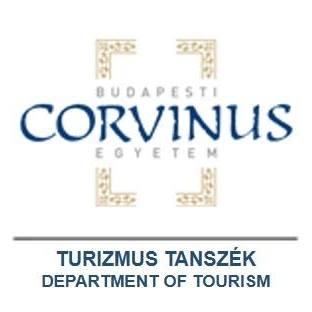 Dr. Pinke-Sziva Ivett 
ivett.sziva@uni-corvinus.hu